Правила  подготовки  учебной литературы  к изданию
Зазулевская Л.Я.
д.м.н., профессор, 
Заслуженный деятель РК
Правила подготовки учебной литературы  составлены на основании «Правил организации   подготовки и издания учебной литературы медвузами РК  (2010), которые отражают
1.Межгосударственный стандарт ГОСТ 7.60-2003 (термины и определения)
2. Постановление Правительства Республики Казахстан от 24 апреля 2006 года № 317 «О концепции реформирования медицинского и фармацевтического образования Республики Казахстан»
3.Закона Республики Казахстан  Об образовании от 27.07 2007г. №369-III
4. Приказа МОН №367от 31.07.09г «О внесении и дополнении в приказ МО  и НРК  от 16.06.08 г №353 «О мерах по совершенствованию учебно-методической работы в системе высшего и послевузовского образования»
Документы, предоставляемые в комиссию по рецензированию и планированию учебной литературы
Рукопись (печатный вариант)
Выписка из протокола кафедрального совещания
Выписка из заседания КОП
Выписка из решения терминологической комиссии (для издаваемой   на гос.языке)
Рецензии (внутренняя и внешняя).
Требования к учебной литературе
Соответствие образовательным стандартам по предмету   (типовой учебной программе дисциплины);
Соответствие объема материала количеству учебных часов изучения;
Соответствие требованиям программы к знаниям, умениям, навыкам; 

4.       Наличие дидактического материала  - 
 отражение компонентов содержания: тестовые задания, таблицы, рисунки, фотографии, схемы, алгоритмы; примеры решения задач;
организация деятельности студентов вопросы, задания, задачи в тексте, после текста, после главы,  инструкции к лабораторным заданиям; 

5.    Преемственность в изложении материала с учебниками других дисциплин;
6.    Общий понятийный аппарат, унификация в использовании терминологии и обозначений (анатомическая номенклатура Международная система единиц СИ МКБ-10 и др.);

7.    Список основной литературы для самостоятельной работы студентов или использованной.
Экспертиза - рецензии
Сравнительный анализ нового методического материала с его предшественником
Анализ с точки зрения изменения его структуры
Внешняя рецензия должна быть с аналогичных кафедр других медицинских институтов.
Рецензия на  учебник или учебное пособие должна состоять их 3 частей.
В общей части рецензии должны содержаться ответы на следующие вопросы:
Рецензии к работе
1.соответствие названия учебного пособия  его содержанию и ГОСО (указать год), содержанию типовой программы дисциплины курса;
2. соответствие общего объема учебного издания  количеству учебных часов  по данному разделу;
3.соответствие    современным требованиям учебного процесса;
4.логичность и последовательность изложения материала;
5.отличие учебного издания от имеющейся литературы по данному вопросу, обеспечиваются ли междисциплинарные связи;
6.научный и методический уровень содержания, отсутствие дублирования известных данных;
7.качество иллюстративного материала, ссылки на авторов текста и  рисунков, соответствие излагаемому материалу, насколько они улучшают восприятие.
8. Особенности восприятия материала
Научность, логическая ясность. конкретность, образность изложения; 
Необходимый уровень сложности текста -длина предложений;
Доступность  содержания  материала;
9. наличие материалов для организации самостоятельной работы студентов
ТЕСТОВЫЕ ЗАДАНИЯ
ЛАБОРАТОРНЫЕ ЗАДАНИЯ 
СИТУАЦИОННЫЕ ЗАДАНЧИ
НАПИСАНИЕРЕФЕРАТОВ
СОСТАВЛЕНИЕ АЛГОРИТМОВ 
СЦЕНАРИИ ПРАКТИЧЕСКИХ ЗАНЯИЙ ПО ТЕМЕ
Во второй части рецензии
Дается  полный перечень отмеченных методических, смысловых  и  стилистических недостатков   и  неточностей, неправильные определения и формулировки.
Особое внимание уделяется оценке терминологии, нормам классификации болезней (указать автора), стандартов, указаний.
В заключительной части рецензии
даются обоснованные выводы об учебнике, учебном пособии в целом и предложения по дальнейшей работе над ним: четкие рекомендации о целесообразности издания работы:
рекомендовать к изданию ( почему?), 
отправить на доработку  (почему?).Определить необходимость повторного рецензирования;
Рекомендовать к изданию после устранения замечаний;
Отклонить - дать аргументированное обоснование.
Выписка из протокола заседания  кафедры
Должна содержать:
1. Тема (учебника, учебного пособия и др.)- соответствие ГОСО РК (год), типовой учебной программе (год);
На преподавание данного раздела  в соответствие с планом отводится – часов
 3. Данное учебное пособие (учебник ) издается впервые или    переиздается (исправленное и дополненное, год)
4.Стиль изложения –ясность, локанизм
Заключение - обосновать необходимость издания или переиздания
Выписка из протокола заседания КОП
Должна содержать:
Насколько работа отвечает современным требования организации  учебного процесса в КазНМУ и    содержанию типовой программе дисциплины курса.
Соответствие уровня изложения материала современным достижениям науки - отечественной и зарубежной. 
 Соответствие современным методическим требованиям (использование интерактивных методов обучения, наличие тестовых заданий). 
Наглядность (наличие иллюстративного материала,  приложений - словарь терминов, справочник лекарственных средств).
Указать рецензентов, их  соответствие квалификации
рецензируемой работы.
Структура рукописи
Титульный лист
Перечень сокращений
Оглавление
Введение
Основная часть
Заключение
Тестовые задания
Список использованной литературы (не позднее 5 летней давности)
Примечание: на отдельном листе указать контактные телефоны автора(ов)
ТИТУЛЬНЫЙ ЛИСТМинистерство  Здравоохранения Республики Казахстан Казахский национальный медицинский университет  им. С.Д.Асфендиярова
Фамилия, имя, отчество автора (ов)



                   
                               Наименование работы
    (учебник, учебное пособие, методические рекомендации)

                                   Город, год
                Номер страницы на титульном листе не проставляется
Оборотная сторона титульного листа
УДК (автор получает в библиотеке КазНМУ)
ББК (автор получает в библиотеке КазНМУ)
ISBN №
 Рецензенты:
 Ф.И.О. - должность, учреждение, организация, ученая степень, звание
ГОО. Ф.И.О (автор). Название. Вид издания - город-год- С. (выдает книжная палата)
Аннотация (краткое описание содержания, актуальность и предназначение работы)  (бакалавр,  резедент и др.)

Организация , утверждающая работу ( МС КазНМУ), № протокола  и дата утверждения.
Рукопись
На отдельном листе указать контактные телефоны автора или соавтора.
Структура рукописи
Титульный лист
Перечень сокращений
Оглавление
Введение
Основная часть
Заключение
Тестовые задания
Список использованной литературы ( не позднее 5 летней давности)
Перечень сокращений, условных обозначений, символов
Впервые употребляемые сокращения пишутся полностью, в скобках дается условное сокращение
Используемые  сокращения пишутся впереди за расшифровкой
Например;
Cat- каталаза
Оглавление
Наименование глав и разделов, подразделов в оглавлении  должны соответствовать их наименованию  в тексте с указанием номера страницы.
Введение
Во введении должны быть отражены 
Актуальность
Новизна
Цель
Основные задачи представленной учебно- методической  литературы
ОСНОВНАЯ ЧАСТЬ
При написании используется унифицированная терминология, общепринятые обозначения:  Международная система единиц СИ МКБ -10, анатомическая номенклатура.
Материал основной части должен содержать  новые данные по теме, соответствовать принципам доказательной медицины.
Не содержать структурных элементов диссертационной работы, автореферата или научной статьи (материал, методы исследования и др.)
Требования к набору: поля слева-3см, справа-2см, сверху и снизу - 2см. 
Межстрочный интервал – одинарный. 
Размер шрифта -14 рисунки, таблицы, схемы размещаются по ходу текста, пронумерованы.
В тексте на них дается ссылка.
Заключение
Должно содержать аргументированные выводы  о ценности и целесообразности  данной   методической литературы.
                          Список использованной литературы
Представляются в конце работы.
Порядковые номера располагаются по мере их использования в учебном материале ( не более 20-25) с указанием Ф.И.О. автора, названия, библиографического источника, года издания, номера страниц.
Не позднее 5 –летней давности.
                               Объем печатных листов
зависит от количества часов, отведенных на изучение данного раздела или дисциплины, но не менее 32 страниц
Тестовые задания
Количество - не менее 30
Варианты правильных ответов помещаются на отдельной странице.
При направлении в ТОО «Республиканский центр инновационных технологий медицинского образования и науки»
Сопроводительное письмо на бланке КазНМУ   за подписью РЕКТОРА
Рукопись  по структуре
Выписка из  протокола заседания МС КазНМУ
Внутренняя и внешняя рецензии (оригинал)
Рецензия терминологической комиссиИ КазНМУ
РЕЦЕНЗИИ- отказать в издании
Всего прорецензировано 24 методических материалов
Из них отказано в издании  3 работы,  в том числе:
Гнойно - воспалительные заболевания клеточных пространств…автор Атантаев А.Б.(2012) - 90% плагиат
Демиелинизирующие заболевания у детей и взрослых…-автор Идрисова Ж.Р.(2011)
Экстрагирование сжжиженными газами- автор Устенова Г.О.(2011)
Отправлены на доработку 5 материалов
Калимолдаева С.Б. Клинико  - иммунологические аспекты…
Мусина Н.С. Алгоритмы диагностики неотложных состояний…(2011)
Ксетаева Г.К. (2011)
Беспалова Л.Ю.Реакция на стресс и нарушение адаптации (2012)
Ибадильдин А.С. Андреев Г.Н. Гепатология және клиникалық биохимия (2012)
Замечания   по материалам
Не указываются типовые программы, в соответствие с которыми подготовлены  рецензируемые учебные пособия
Недостаточно информации о современных методах диагностики, лечения. Отсутствует  патогенетическое обоснование  применения препаратов. 
Тестовые задания не соответствуют современным требованиям к их разработке.
Формат работы не совпадает с фактическим ее содержанием.
Работы на государственном языке  с многочисленными стилистическими и орфографическими ошибками, перевод терминов не соответствует общепринятой терминологии.
Библиографические списки оформлены не по ГОСТу 7.1 2003, используемая литература более чем 10 - летней давности.
Отсутствуют ссылки на использованные  рисунки, фотографии и материалы других авторов.
Спасибо за внимание и понимание!
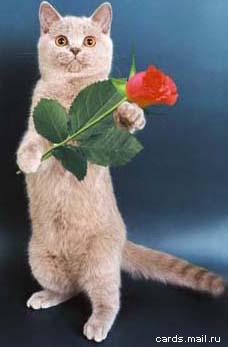